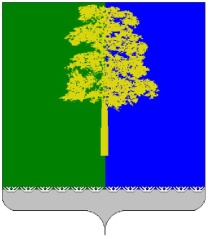 Бюджет для граждан 


по  проекту бюджета
муниципального образования Кондинский район на 2018 год и на плановый период 2019 и 2020 годов
Комитет по финансам и налоговой политике администрации Кондинского района
1
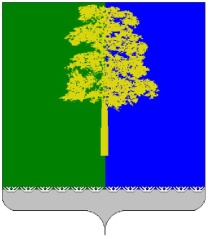 В соответствии:
статьей 28 Федерального закона от 06.10.2003 № 131-ФЗ (ред. от  29.07.2017) «Об общих принципах организации местного самоуправления  в Российской Федерации»;
статьей 12 Устава Кондинского района;
решением Думы Кондинского района от 27.03.2017г № 239 «Об утверждении Порядка организации и проведения публичных слушаний в муниципальном образовании Кондинский район»
решением Думы Кондинского района от 24.10.2017г. № 324
«О назначении публичных слушаний по проекту решения Думы  Кондинского района «О бюджете муниципального образования Кондинский район на 2018 год и на плановый период 2019 и 2020 годов».
2
ЦЕЛЬ БЮДЖЕТНОЙ ПОЛИТИКИ
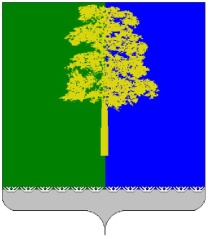 Создание условий для стабильного и сбалансированного функционирования бюджетной системы района путем консолидации бюджетных ресурсов на приоритетных направлениях, зафиксированных в муниципальных программах района
3
ОСНОВНЫЕ ЗАДАЧИ БЮДЖЕТНОЙ ПОЛИТИКИ на 2018 год и на плановый период 2019 и 2020 годов
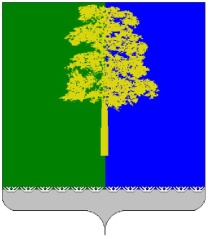 - принятие мер, направленных на увеличение доходной базы бюджета района;
- сдерживание роста бюджетных расходов путем исключения низкоэффективных и не дающих эффекта в будущем затрат, установление актуальных приоритетов бюджета района;
- повышение эффективности и результативности применения программно-целевого подхода к управлению бюджетными расходами;
- повышение эффективности предоставления муниципальных  услуг;
- обеспечение доступа немуниципальных организаций, включая социально ориентированные некоммерческие организации к оказанию муниципальных услуг; 
- повышение эффективности расходования бюджетных ассигнований на осуществление капитальных вложений;
- обеспечение открытости бюджетного процесса;
- совершенствование нормативно-правовой базы, регламентирующей бюджетный процесс.
4
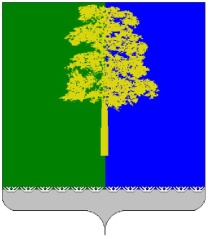 Основные характеристики бюджета Кондинского района на 2018 год и на плановый период 2019 и 2020 годов
тыс. рублей
5
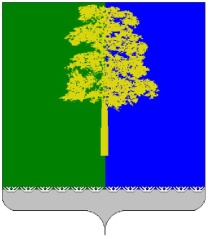 Основные направления бюджетной политики на 2018 год и на плановый период 2019 и 2020 годов в области доходов:
развитие доходного потенциала на основе постоянного мониторинга рисков развития экономики
улучшение качества администрирования доходов
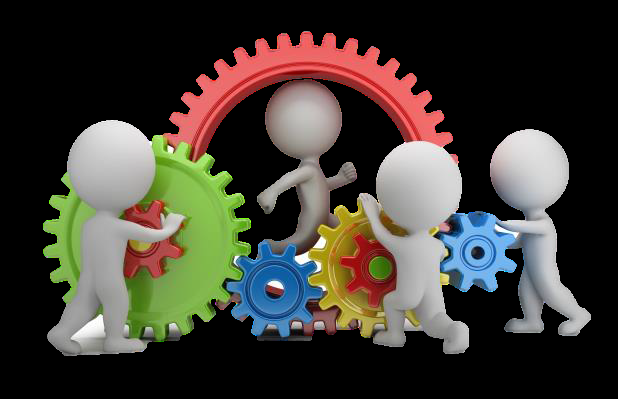 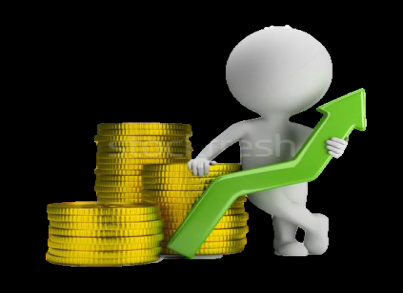 обеспечение прироста собственных доходов бюджета
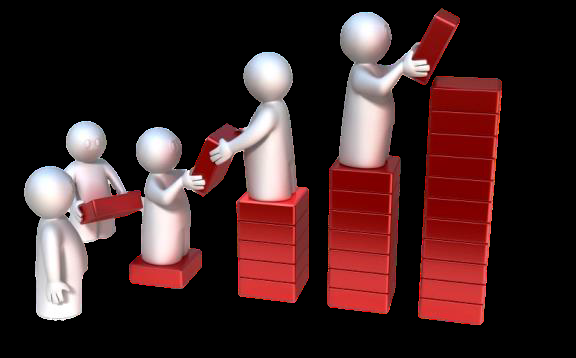 6
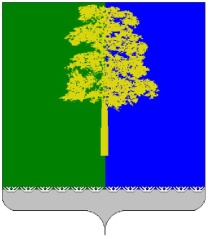 Структура доходов бюджета Кондинского района                        на 2016 – 2020 годы, (%)
7
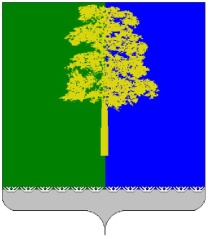 Динамика и структура налоговых доходов бюджета Кондинского района на 2016-2020 годы
8
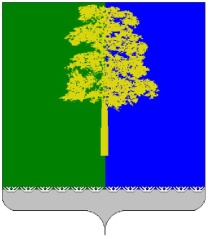 Динамика неналоговых доходов бюджета Кондинского   района на 2016-2020 годы
9
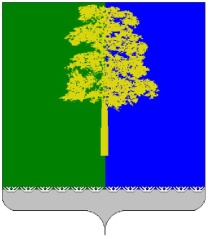 Динамика безвозмездных поступлений в бюджет  Кондинского района на 2016 – 2020 годы
10
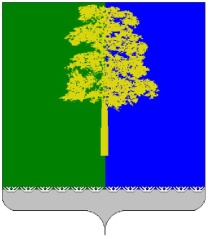 Объем Дорожного фонда муниципального образования Кондинский район на 2016 -2020 годы
11
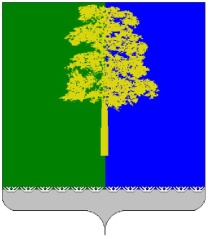 Использование дорожного фонда муниципального образования Кондинский район
Дорожный фонд используется для финансового обеспечения дорожной деятельности в отношении автомобильных дорог общего пользования местного значения Кондинского района, а также предоставления межбюджетных трансфертов бюджетам муниципальных образований Кондинского района на финансовое обеспечение дорожной деятельности в отношении автомобильных дорог общего пользования местного значения поселения.
В 2018-2020 годы в бюджете Кондинского района предусмотрены средства на:
12
Программный бюджет
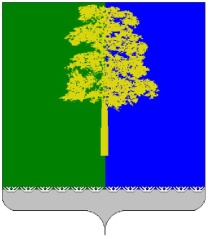 13
Повышение оплаты труда
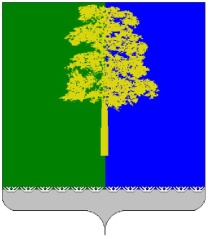 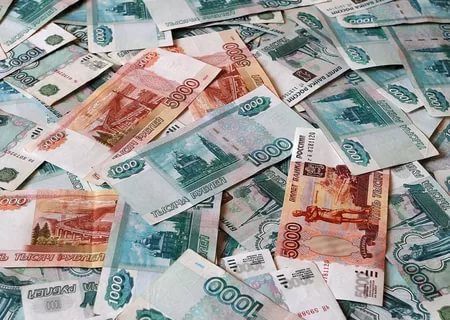 2018 год – это год завершения реализации положений указов Президента Российской Федерации от 2012 года в части обеспечения достижения целевых показателей повышения оплаты труда по отдельным категориям работников социальной сферы, выполнение соответствующих обязательств должно осуществляться в приоритетном порядке.
Объем финансирования на 2018 год
210,2 млн.рублей
В целях повышения реальных доходов населения планируется также повышение оплаты труда на прогнозный уровень инфляции работников, не попадающих под действие указов Президента Российской Федерации от 2012 года.
Рост до 4 %
Объем финансирования на 2018 год
38,3 млн.рублей
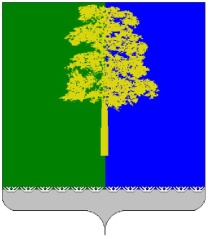 Структура расходов бюджета
15
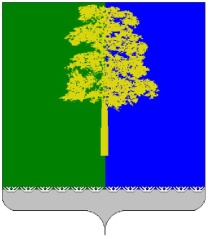 Общегосударственные вопросы
2018 год – 348,9 млн. рублей,      2019 год – 304,5 млн.рублей, 2020 год – 330,8млн.рублей
2018 год
2019 год
2020 год
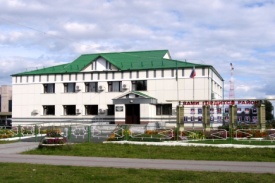 Обеспечение полномочий и реализация  деятельности органов местного  самоуправления
231,9
млн. рублей
210,7
млн. рублей
237,0
млн. рублей
Обеспечение деятельности МКУ
 "Управление  МТО ОМС Кондинского района"
105,7
млн. рублей
84,6
млн. рублей
84,6
млн. рублей
10,3
млн. рублей
8,3
млн. рублей
8,3
млн. рублей
Обеспечение деятельности МКУ "Единая дежурно-диспетчерская служба Кондинского района"
1,0
млн. рублей
1,0
млн. рублей
1,0
млн. рублей
Резервный фонд администрации Кондинского района
16
«Развитие муниципальной службы в муниципальном образовании Кондинский район»
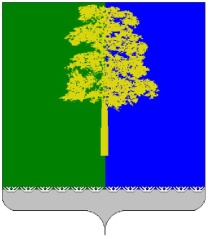 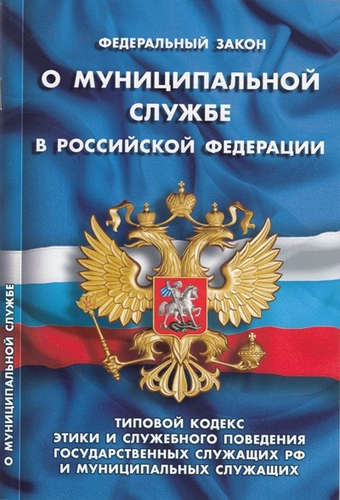 Цель программы – повышение эффективности муниципальной службы в Кондинском районе.
17
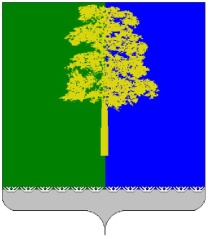 «Развитие муниципальной службы в муниципальном образовании Кондинский район»
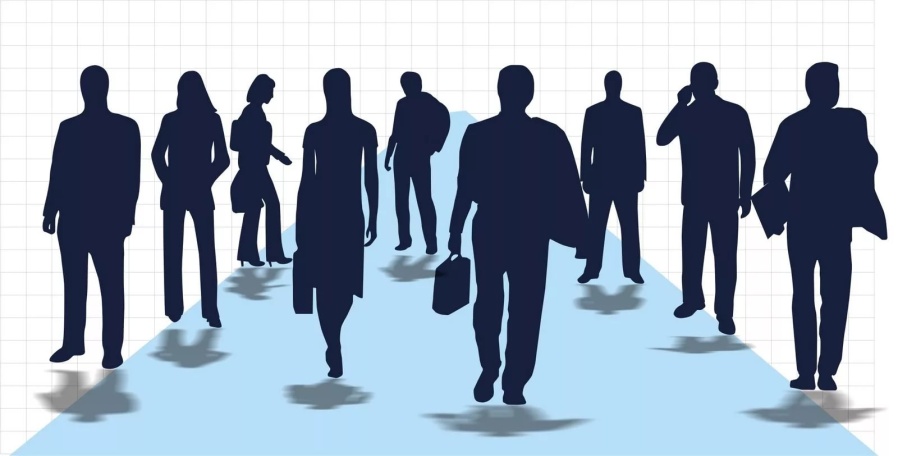 18
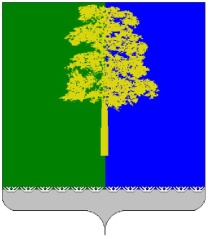 Муниципальная программа «Социально-экономическое развитие коренных малочисленных народов Севера Кондинского района  на 2017-2020 годы»
Цель программы:
Создание условий для обеспечения устойчивого экономического развития коренных малочисленных народов Севера автономного округа, проживающих в Кондинском районе, на основе рационального природопользования, сохранения исконной среды обитания, на основе комплексного развития традиционных отраслей
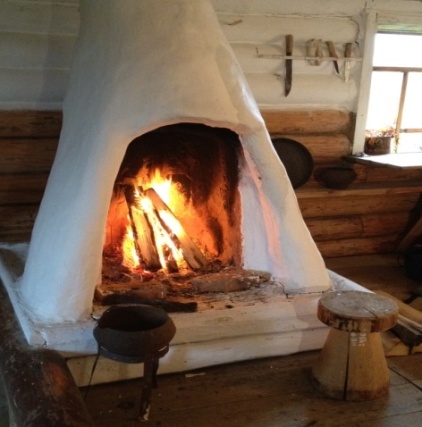 2016
2017
2018
2019
2020
3 807,00
3 578,20
3 738,40
3 738,40
3 738,40
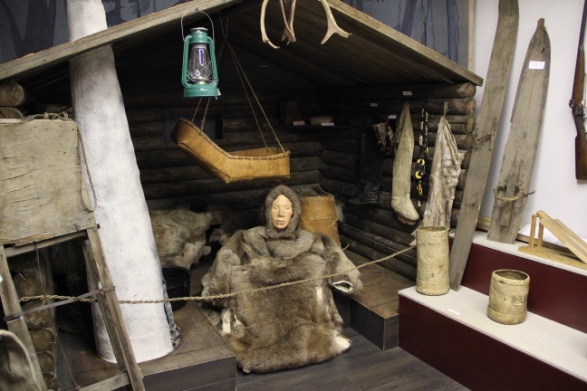 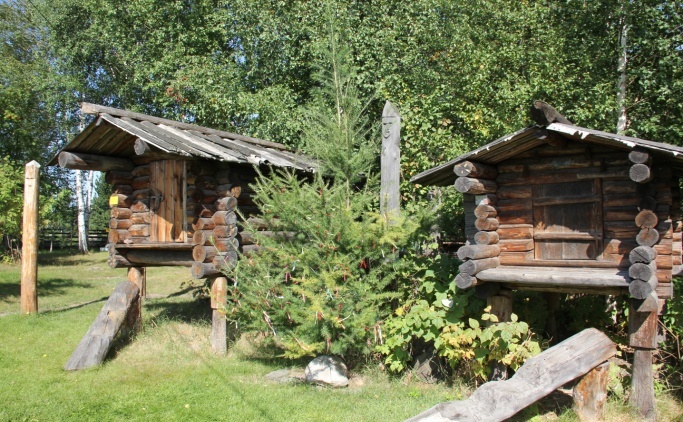 19
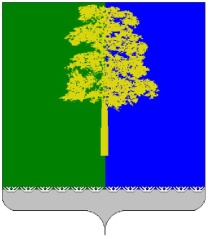 Национальная экономика
2019 г.
2020 г.
2018 г.
Ремонт и содержание  автомобильных дорог
164,8
млн. рублей
223,4
млн. рублей
170,4
млн. рублей
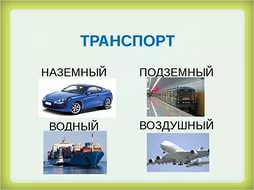 Субсидии предприятиям, оказывающим транспортные услуги
35,0
млн. рублей
28,0
млн. рублей
28,0
млн. рублей
51,7
млн. рублей
34,9
млн. рублей
35,0
млн. рублей
Развитие агропромышленного комплекса
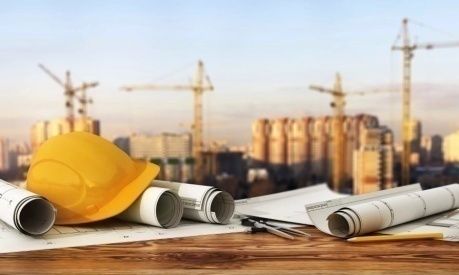 Обеспечение деятельности  МУ Управление капитального строительства Кондинского района
18,6
млн. рублей
23,2
млн. рублей
18,6
млн. рублей
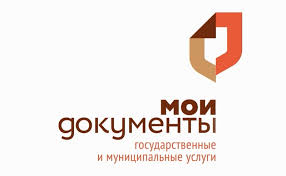 Финансовое обеспечение МФЦ
(Предоставление федеральных, региональных, муниципальных 
услуг населению)
33,3
млн. рублей
33,0
млн. рублей
33,0
млн. рублей
20
Перечень общественно значимых объектов строительства
                                 на 2018-2020 годы в Кондинском районе
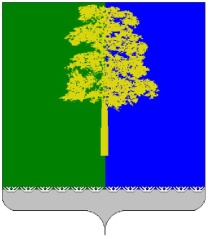 21
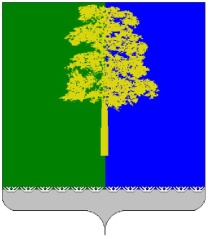 «Развитие транспортной системы Кондинского района на 2017-2020 годы»
Цель программы:
Развитие современной транспортной инфраструктуры, обеспечивающей повышение доступности услуг транспортного комплекса для населения Кондинского района (далее - население), а также обеспечение безопасной эксплуатации транспортных средств и других видов техники.
2016
2017
2018
2019
2020
406 489,8
194 126,8
199 839,9
251 465,5
198 466,5
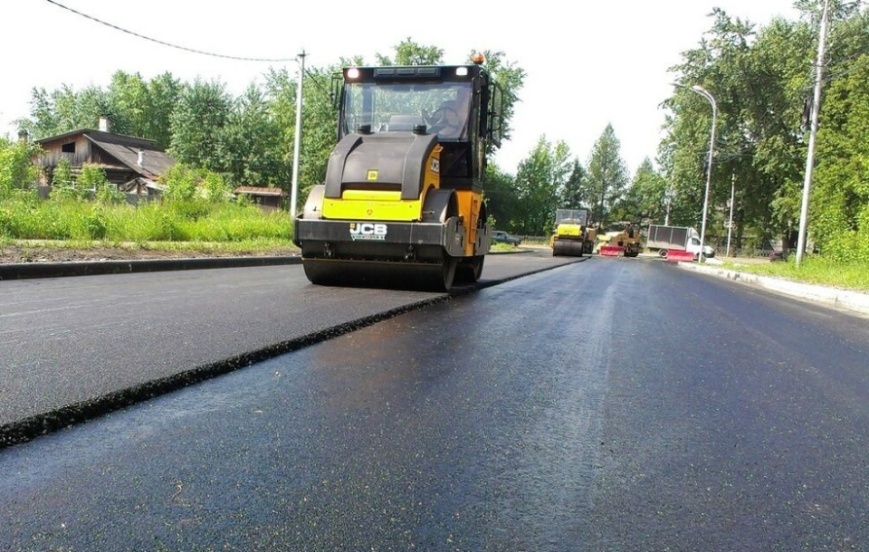 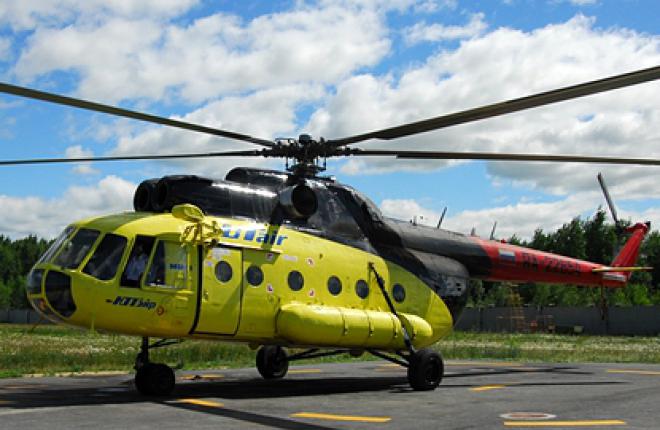 22
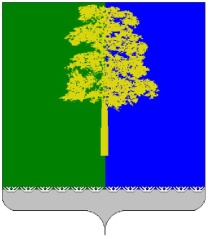 Муниципальная программа «Развитие агропромышленного комплекса и рынков сельскохозяйственной продукции, сырья и продовольствия в Кондинском районе на 2017-2020 годы»
Цель программы:
Устойчивое  развитие  агропромышленного  комплекса и сельских территорий  муниципального образования  Кондинский  район, повышение  конкурентоспособности продукции, произведенной на территории района
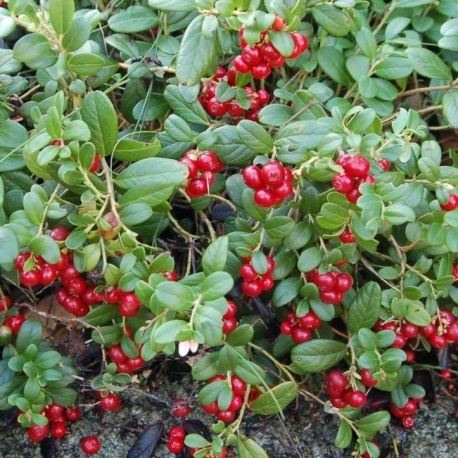 2016
2017
2018
2019
2020
57 962,3
56 159,1
51 667,0
34 938,0
35 038,0
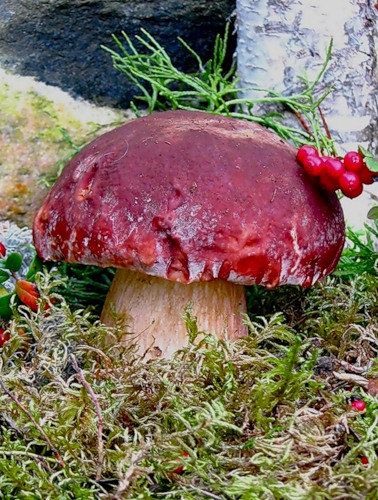 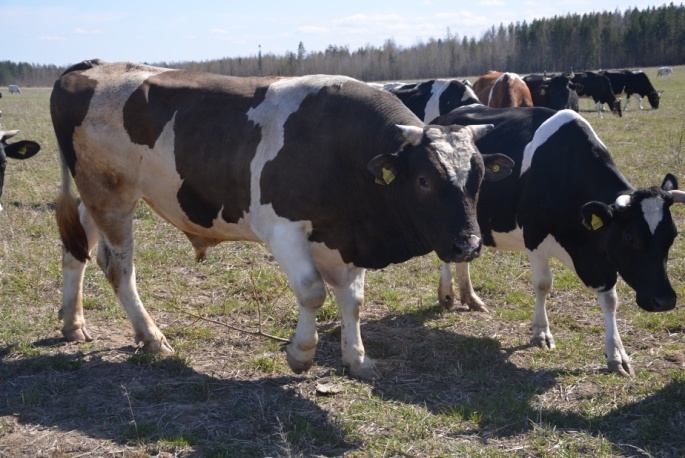 23
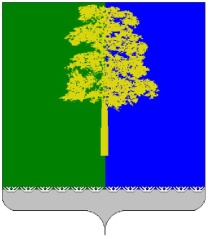 Комплексное социально – экономическое развитие    Кондинского района на 2017-2020 годы
Цели программы:
Повышение уровня социально-экономического развития;
Повышение качества стратегического планирования и управления.
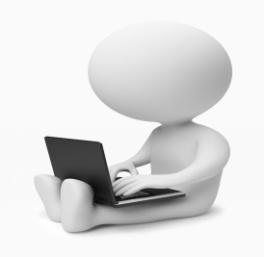 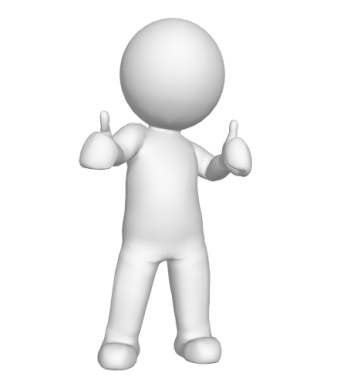 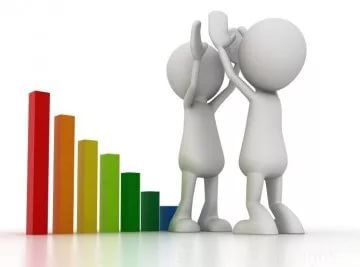 24
Муниципальная программа «Развитие малого и среднего предпринимательства в Кондинском районе на 2017-2020 годы»
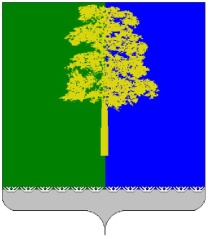 Цель программы:
Повышение роли малого и среднего предпринимательства в экономике Кондинского района
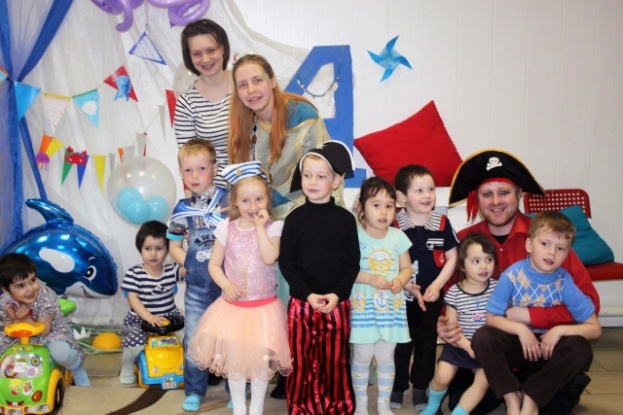 2016
2017
2018
2019
2020
3 748,0
4 557,0
361,40
289,10
289,10
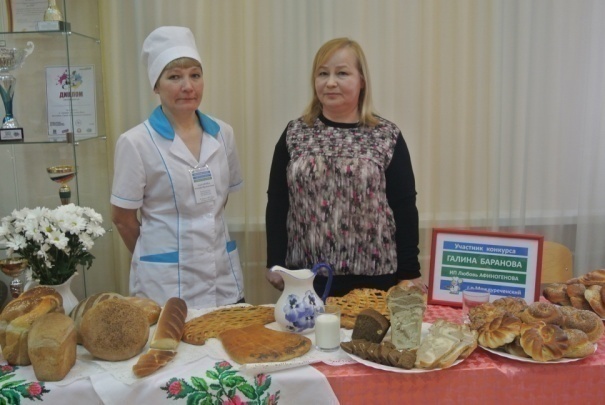 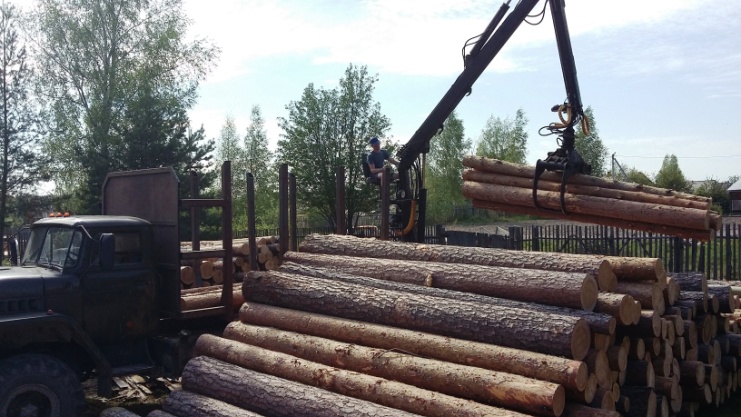 25
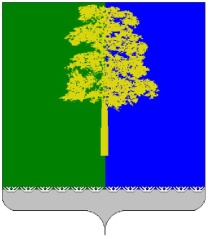 Жилищно-коммунальное хозяйство
2018 год – 286,9 млн. рублей, 2019 год – 266,8 млн. рублей,  2020 год – 253,6 млн. рублей
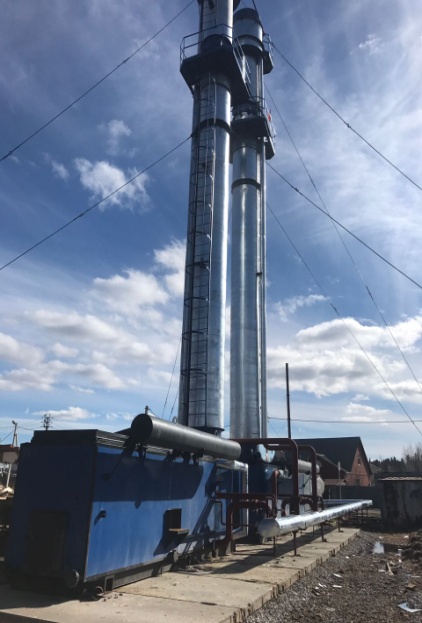 Приобретение и установку котельной  мкр.Нефтяник пгт. Междуреченский  2018 год -23,0 млн. рублей
Приобретение  жилья
 2018 год - 48,9  млн. рублей          
 2019 год – 41,4 млн. рублей
2020 год – 41,4 млн. рублей
Подготовка к  осенне-зимнему  периоду  2018 год -94,4 млн. рублей, 2019 год- 94,4млн. рублей,     2020 год – 94,4 млн. рублей
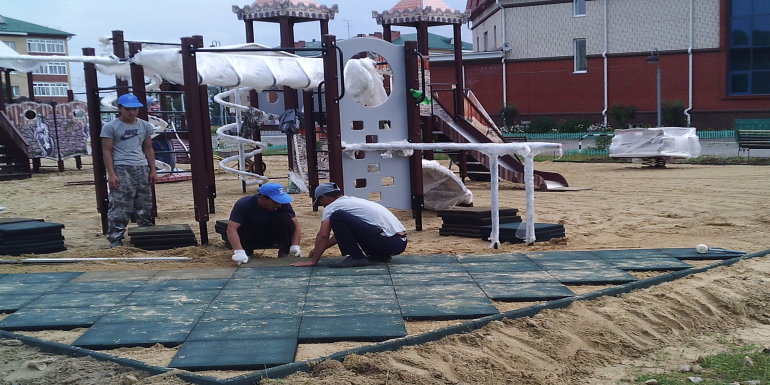 Мероприятия по формированию современной городской среды по благоустройству дворовых и общественных территорий  2018 год -14,3 млн. рублей
26
Муниципальная программа «Развитие жилищно-коммунального комплекса и энергетики в Кондинском районе на 2017-2020 годы»
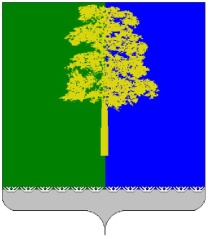 Цель программы:
-Повышение предоставления жилищно-коммунальных услуг;
-Повышение эффективности использования топливно-энергетических ресурсов;
-Реализация единой государственной политики и нормативно-правового регулирования надежности и качества в жилищно-коммунальном комплексе и энергетике.
27
Муниципальная программа «Развитие жилищно-коммунального комплекса и энергетики в Кондинском районе на 2017-2020 годы»
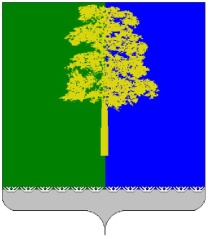 План подготовки объектов ЖКХ к работе в осенне-зимний период 2017-2019гг.
Муниципальная программа «Развитие жилищно-коммунального комплекса и энергетики в Кондинском районе на 2017-2020 годы»
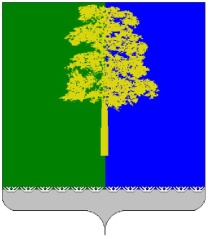 Устройство блочно-модульной твердотопливной котельной установки «Южная» пгт. Междуреченский» (окончание работ по монтажу поставленного в 2017 году оборудования) – 23 млн. рублей.
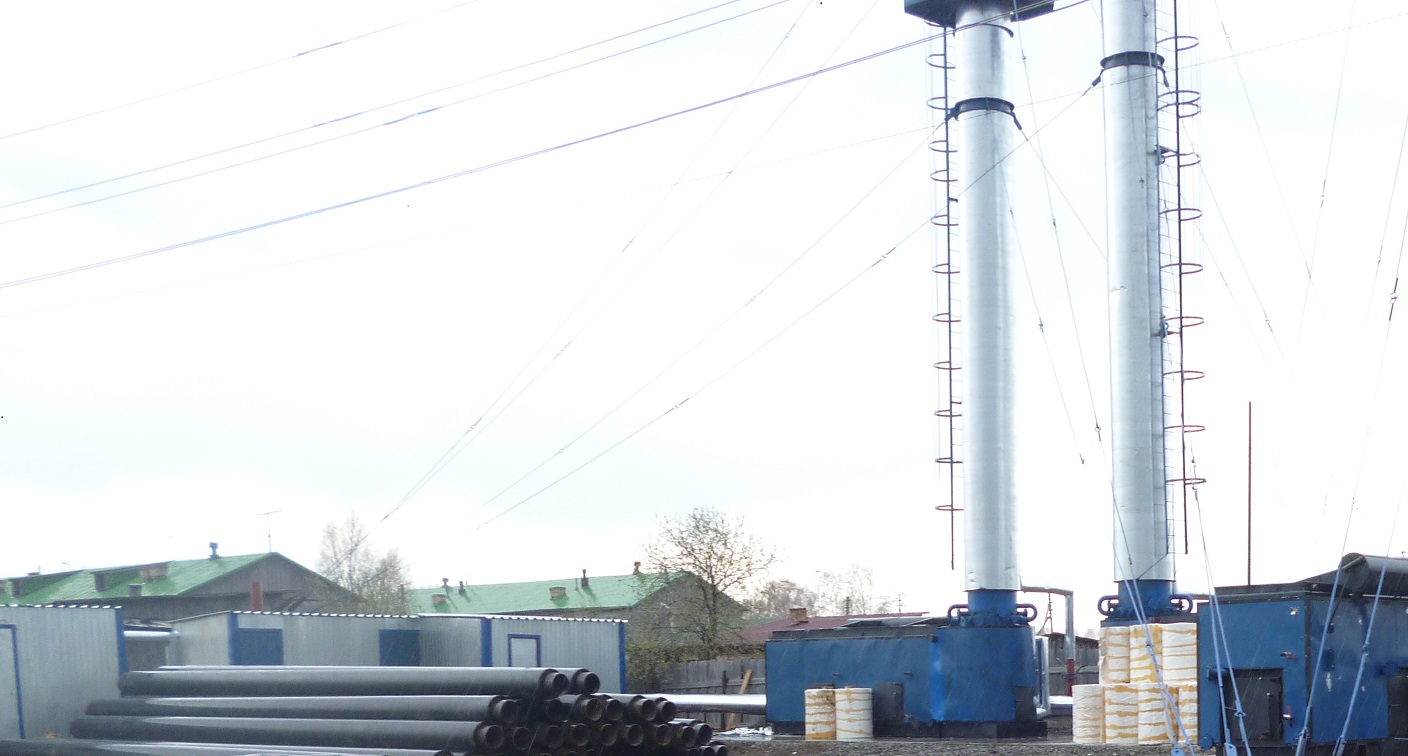 Муниципальная программа «Формирование комфорной городской среды на 2018-2020 годы»
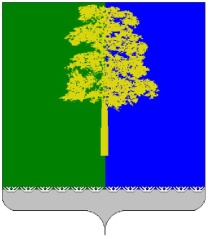 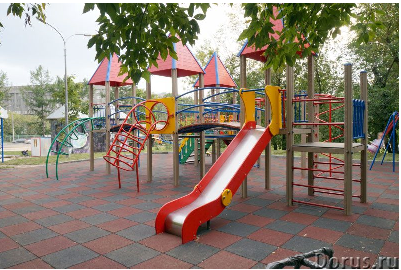 Муниципальная программа «Обеспечение доступным и комфортным жильем жителей Кондинского района на 2017-2020 годы»
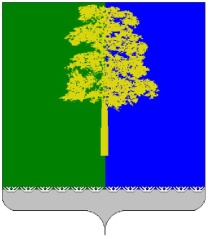 2016
2017
Целями программы являются:
1.    Создание условий и механизмов для увеличения объемов жилищного строительства, сохранения предприятий реального сектора экономики Кондинского района;
2. Создание условий, способствующих повышению доступности жилья, улучшение жилищных условий и качества жилищного обеспечения населения Кондинского района;
3.  Создание условий для увеличения объемов выпуска современных строительных материалов, изделий и конструкций для жилищного, промышленного строительства.
– 338,5 млн. рублей
– 442,5 млн. рублей
2018
2019
2020
– 418,1 млн. рублей
– 418,1 млн. рублей
– 384,7 млн. рублей
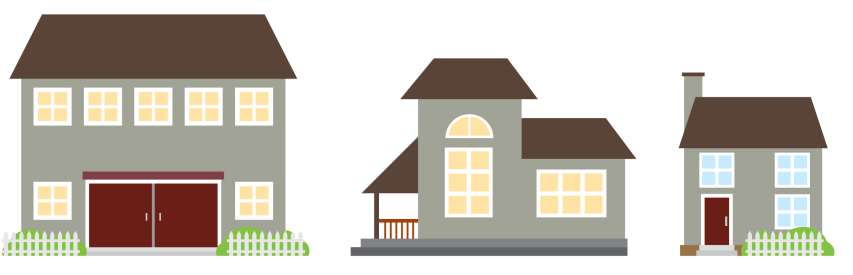 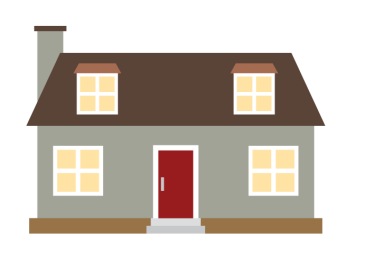 31
Образование
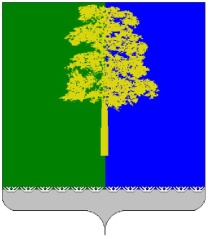 2018  год  – 1 806,7 млн. рублей, 2019 год – 1 576,0 млн.рублей,                         2020 год –  1 529,5 млн.рублей
Субвенции для обеспечения
 государственных гарантий на получение образования и осуществления переданных ОМС отдельных государственных полномочий в области образования
Местный бюджет
520,2 млн. руб.
1 286,5 млн. руб.
Реализация  дошкольными образовательнымиорганизациями основных общеобразовательных программ  дошкольного образования
Реализация основных  общеобразовательных программ
Окружной  бюджет
855,5   млн. руб.
282,2
млн. руб.
174 806 
 рублей
 на 1 ученика
163 216
рублей 
на 1 ребенка
4 894 ученика
1 729 учеников
15   общеобразовательных  учреждений
10   учреждений дошкольного  образовани
9 учреждений дополнительного образования и 1 учреждение молодежной политики
252,0
млн. рублей
32
Образование
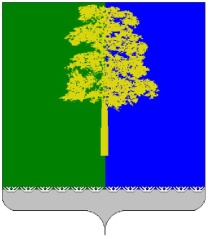 Достижение целевых показателей, определенных «дорожной картой» в  соответствии с Указами Президента РФ от 7 мая 2012 года № 597 «О  мероприятиях по реализации государственной социальной политики»
Общеобразовательные учреждения
рублей
67 064,0
56 858,3	52 296,0
2016 год
2017 год
2018 год
Дошкольные учреждения
45 725,0
58 120,0
рублей
49 719,0
2016   год	2017 год
2018 год
Учреждения дополнительного образования
рублей
46 593,2
53 113,0
57 401,3,0
33
2016 год
2017 год
2018 год
«Развитие образования в Кондинском районе на 2017 – 2020 годы»
«
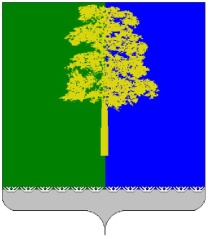 Цели программы:
Обеспечение доступности качественного образования, соответствующего требованиям инновационного развития экономики, социально-экономического развития Кондинского района, общества и личности;
Создание благоприятных условий жизнедеятельности, обеспечение прав и законных интересов детей
2018
1 643,4 млн. руб.
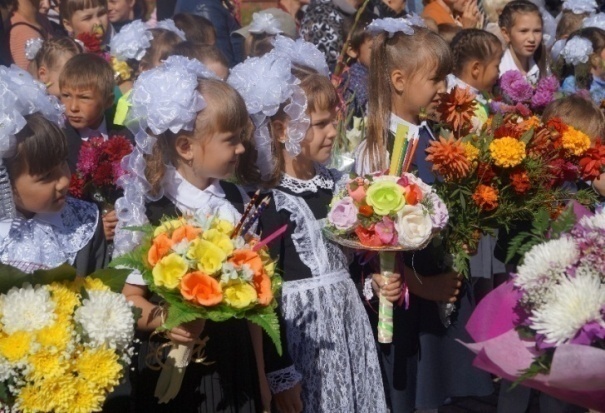 2019
1 472,0 млн. руб.
2020
1 425,5 млн. руб.
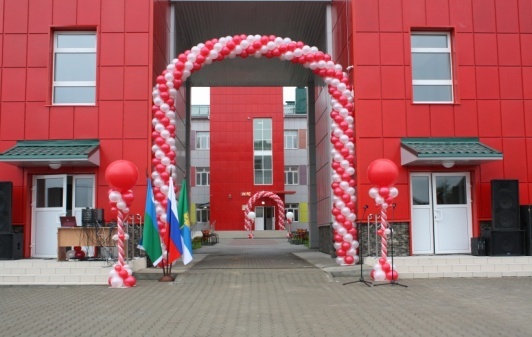 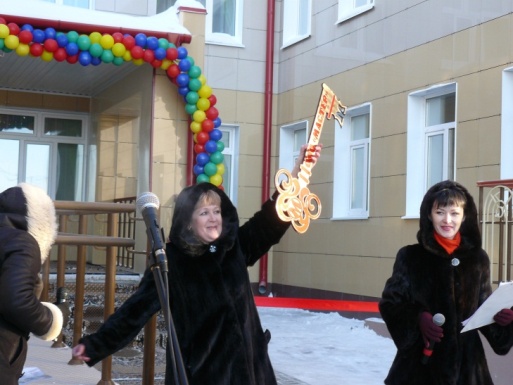 34
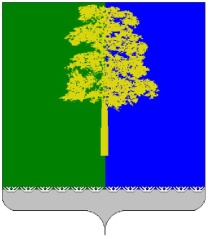 «Развитие физической культуры и спорта                                  в Кондинском  районе на 2017-2020 годы»
2017
141,4 млн. руб.
Цель программы
Обеспечение возможности жителям Кондинского района систематически заниматься физической культурой и спортом
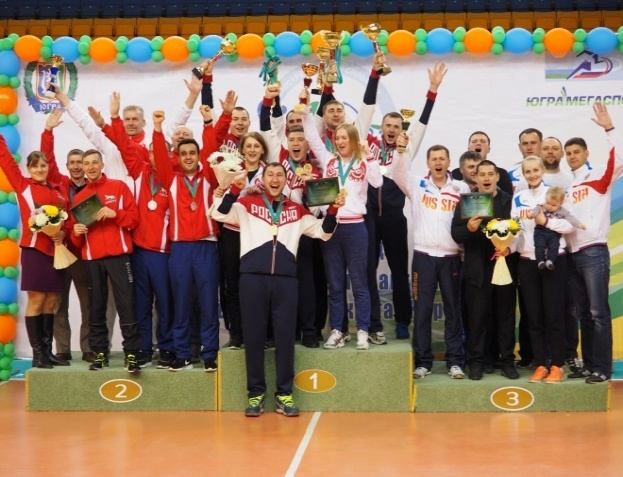 2018
138,5 млн. руб.
2019
99,6 млн. руб.
2020
99,6 млн. руб.
2016 год
Ежегодная Спартакиада трудящихся Кондинского района
 Спартакиада среди пришкольных лагерей, соревнования в честь празднования дня физкультурника
 Спартакиада муниципальных служащих
 Всероссийский день бега «Кросс Нации»
 Спартакиада городов и районов автономного округа
3,0 млн. руб.
2017 год
2,1 млн. руб.
2018 год
1,5 млн. руб.
«Спортивная элита года», 
 «Лыжня России»,  
 Спартакиада семейных команд «Мама, папа, я –     
 спортивная семья», 
 Спартакиада среди детей дошкольных бразовательных   
    учреждений Кондинского района,
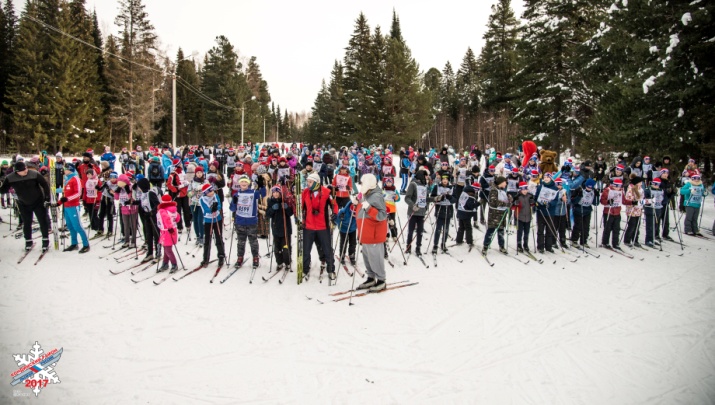 35
Молодежь Кондинского района на 2017-2020 годы
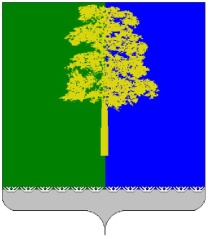 2018
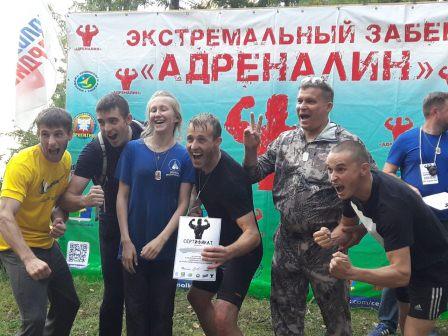 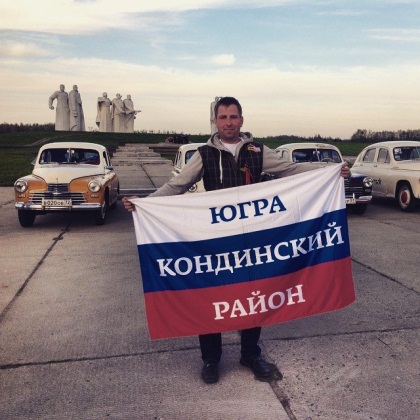 12 ,2 млн. руб.
2019
9,3 млн. руб.
2020
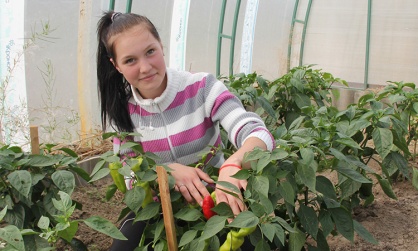 9,3 млн. руб.
Цель программы:
Повышение эффективности реализации молодежной политики в интересах инновационного социально ориентированного развития Кондинского района
36
Культура и кинематография
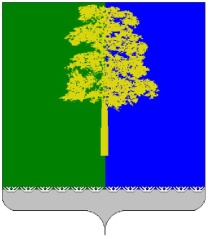 2018 год – 262,9 млн. рублей, 2019 год – 90,4 млн.рублей, 2020 год – 91,9 млн. рублей
2016 год
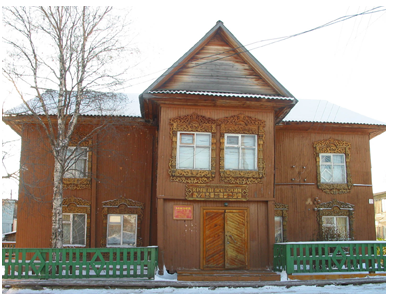 2 196,8     тыс. руб.
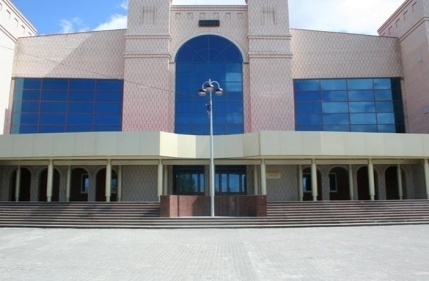 2017 год
1 460,1       тыс. руб.
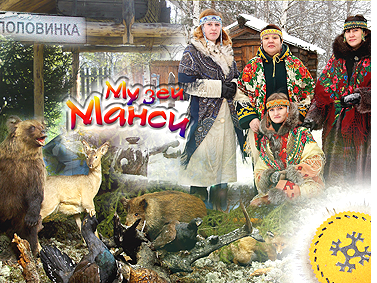 2018 год
3 185,1         тыс. руб.
Культурно-массовые  мероприятия
Районный конкурс «Юный музыкант»
Конкурс вокального искусства «Кондинские роднички» 
 Районный фестиваль хоров ветеранов «Не стареют душой ветераны» 
 Организация и проведение конкурса на соискание грантов в област
и культуры и искусства «От культурного проекта к социальному результату»
 Организация и проведение конкурса на соискание премии «Признание» в области культуры и искусства
 «Каждый день лета как праздник»
 Районный конкурс развлекательно-игровых программ  «Дед Мороз»
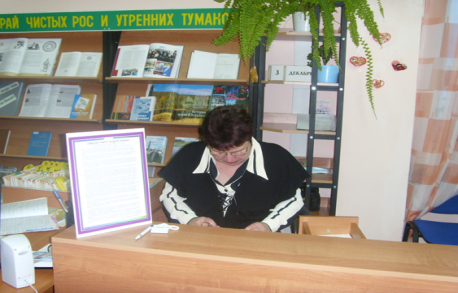 37
Муниципальная программа «Развитие культуры и туризма в Кондинском районе на 2017 – 2020 годы»
«
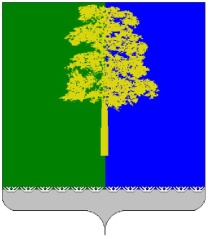 Финансовые затраты на реализацию программы:
2017 год – 213,5 млн. рублей;
2018 год – 319,7 млн. рублей, из них « Подготовка и 
 проведение празднования в 2018 году  95-летия образования Кондинского района» - 2,2 млн. рублей; 
2019 год  - 126,2 млн. рублей
2020 год  - 127,8 млн. рублей
Цель программы:
Реализация стратегической роли культуры как духовно-нравственного развития личности, фактора обеспечения социальной стабильности и консолидации общества, а также развитие туризма для приобщения граждан к культурному и природному наследию.
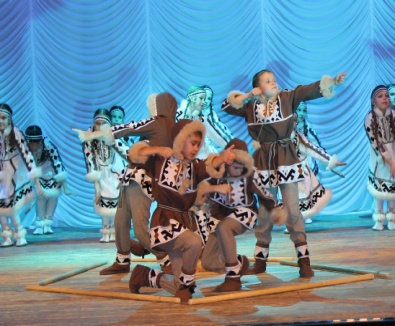 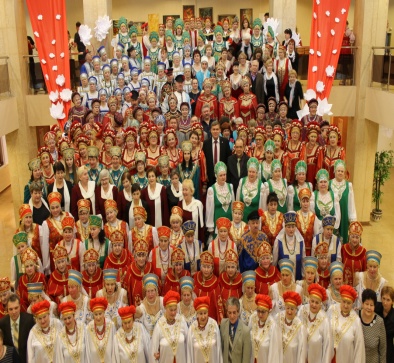 38
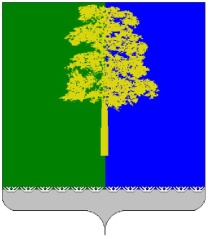 Мероприятия связанные сподготовкой и проведением празднования в 2018 году          95-летия образования Кондинского района
Финансовые затраты на 2018 год:
2 185 тыс. рублей
Кондинский район образован 12 ноября 1923 года постановлением Всесоюзного Центрального Исполнительного Комитета. Территория района составляет 55 000 км2. Кондинский район стал первооткрывателем большой нефти. По заготовке дикоросов район традиционно занимает первое место в округе. Уделяется большое внимание развитию традиционного хозяйствования. В последние годы идет интенсивное социально-экономическое развитие района. Построены и введены в эксплуатацию учреждения образования, культуры, спорта, здравоохранения. Большое внимание уделяется благоустройству поселков, архитектурному облику строящихся объектов
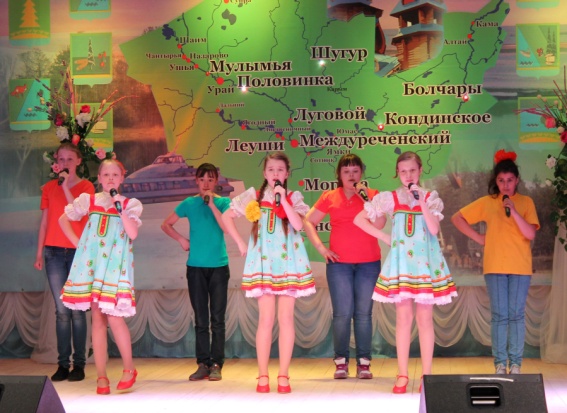 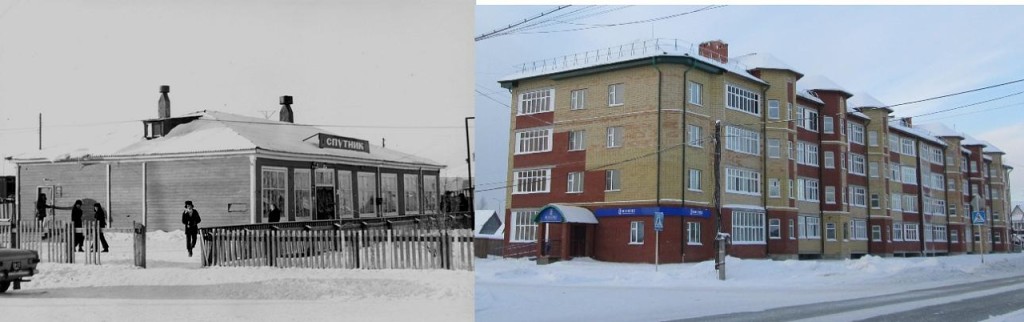 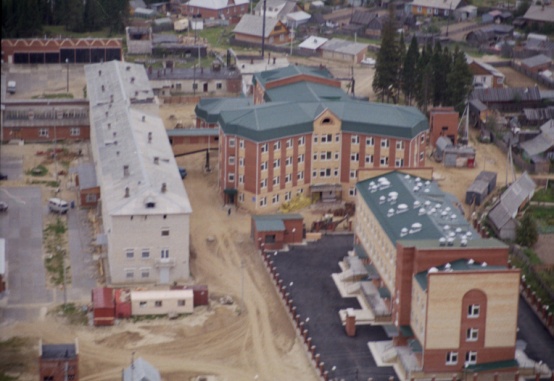 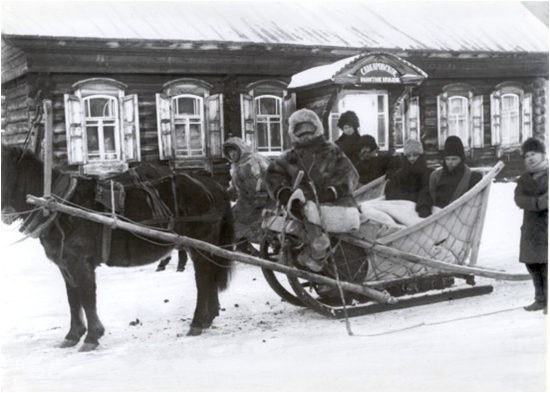 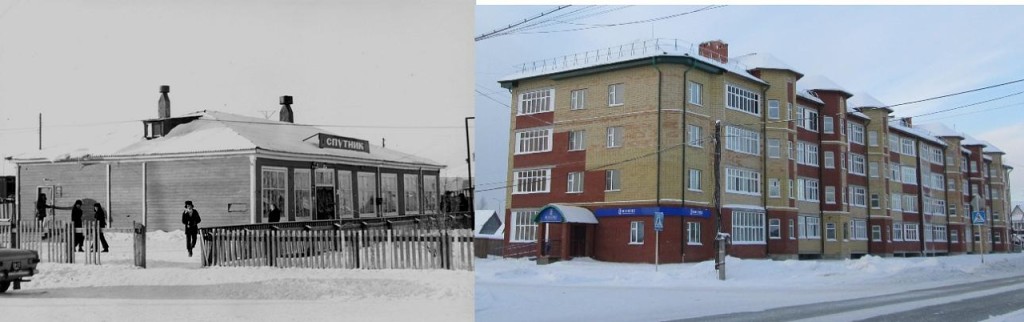 39
Культура и кинематография
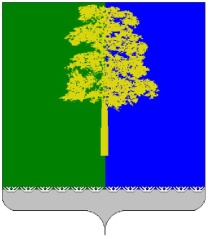 Достижение целевых показателей, определенных «дорожной  картой» в соответствии с Указом Президента РФ от 7 мая 2012 года
№597 «О мероприятиях по реализации государственной  социальной политики»
Учреждения культуры
 42 232,9
рублей
49 155,8
31 872,2 113,8
2016 год
2017 год
2018 год
40
Социальная политика
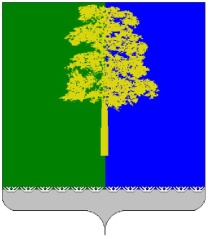 2018
2019
2020
22,7
24,5
24,5
24,5
Компенсация части родительской платы за  присмотр и уход за детьми
млн. рублей
Предоставление жилых помещений детям-  сиротам и детям, оставшимся без попечения  родителей
27,8
24,1
22,1
млн. рублей
94,3
95,7
97,1
Дополнительные меры социальной поддержки
усыновителям, приемным родителям
млн. рублей
Улучшение жилищных условий граждан,  ветеранов боевых действий, инвалидов, семей,  имеющих детей-инвалидов; граждан,  проживающих в сельской местности, в том числе  молодых семей и молодых специалистов
15,3
17,7
17,7
млн. рублей
10,1
8,1
8,1
Дополнительное пенсионное обеспечение за
выслугу лет
41
Социальная поддержка отдельных категорий граждан Кондинского района на 2018-2020 годы
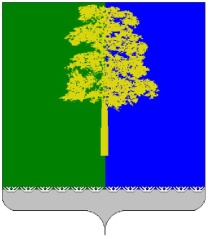 Цель программы:
Обеспечение доступности и качества предоставления   социальных гарантий для отдельных категорий граждан, проживающих в Кондинском районе
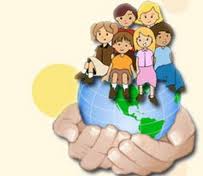 2018 год
2019 год
2020 год
106,8 млн. руб.
105,3 млн. руб.
108,1 млн. руб.
42
Финансовая помощь, оказываемая городским и сельским поселениям Кондинского района на 2017-2020 годы годы (в тыс. рублей)
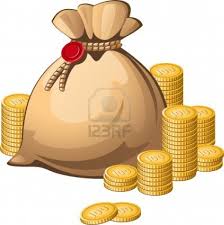 43
Районный фонд финансовой поддержки поселений на 2018-2020 годы (тыс. рублей)
44
Структура источников финансирования дефицита бюджета
Объем муниципального долга на 2015-2020 годы (тыс. рублей)
46
Использование механизмов инициативного бюджетирования при формировании бюджета района на 2018 -2020 годы
47
Проекты, реализуемые в рамках инициативного бюджетированияПредставленные на рассмотрение проекты должны затрагивать актуальные проблемы поселения, быть социально ориентированными, приносить пользу максимальному количеству жителей либо иметь выраженную экологическую направленность. При этом учитывается возможность привлечения к реализации проекта населения, частных предпринимателей, местных организаций, а также количество созданных в рамках реализации проекта рабочих мест.
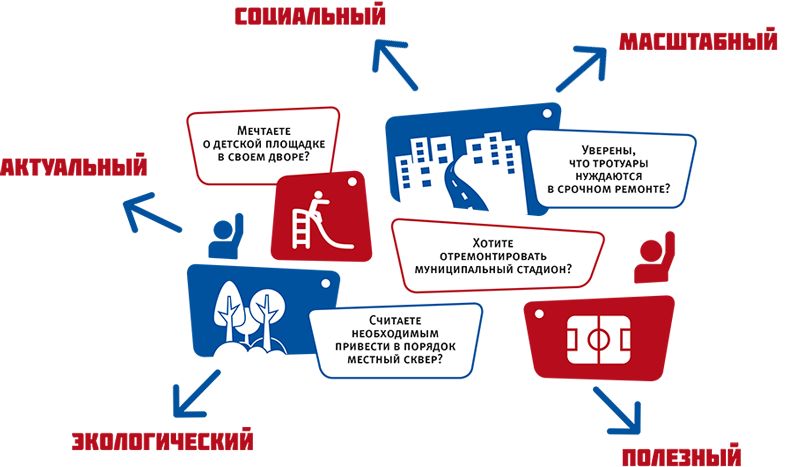 48
Информация подготовлена Комитетом по финансам и налоговой политике администрации Кондинского района
Адрес: 628200, Тюменская область, Кондинский район, 
пгт. Междуреченский, ул. Титова 24
Электронная почта приемной: кomfinkonda@bk.ru
Телефон приемной: (34677) 32-004
Факс: (34677) 32-004
Режим работы:
Понедельник - пятница с 8:30 до 17:12.
Перерыв с 12:00 до 13:30
Выходные дни: суббота, воскресенье
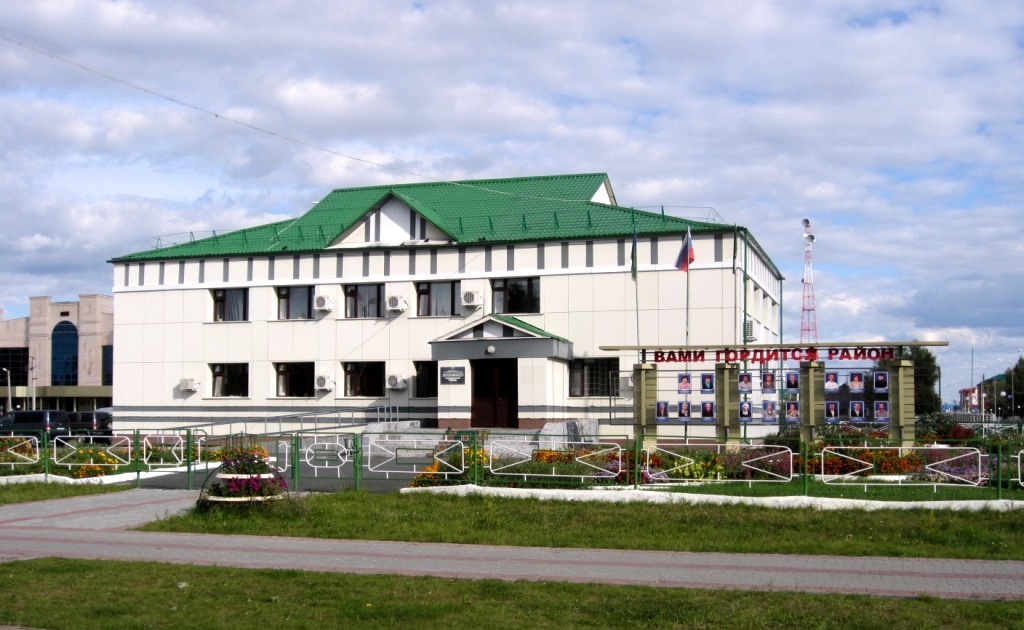 49
Спасибо за внимание!
50